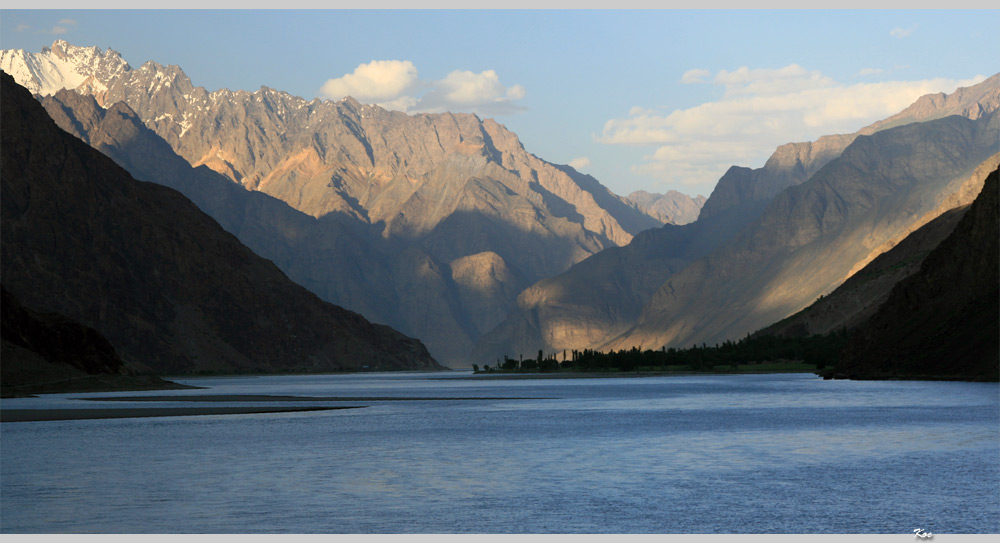 Афганистан болит в душе моей
Учитель МОУ «Микулинская гимназия»
               Вислогузова Галина Николаевна
2010 год
Цель:
 Развитие чувства любви и интереса к истории и наследию своей малой Родины.
Дата проведения: 15 февраля 2009 года.
Место проведения:  музей Боевой славы 363 стр.дивизии МОУ

Оформление зала:
Стенд «Афганистан болит в душе моей…»
Подборка книг, посвященных воинам, служившим в Афганистане.
Материалы из семейного архива семьи Белиных и Поздновых.
Задачи:
Формирование личностных качеств, гражданской позиции
Уважение к старшему поколению
Формирование патриотизма т готовность к защите Родины.
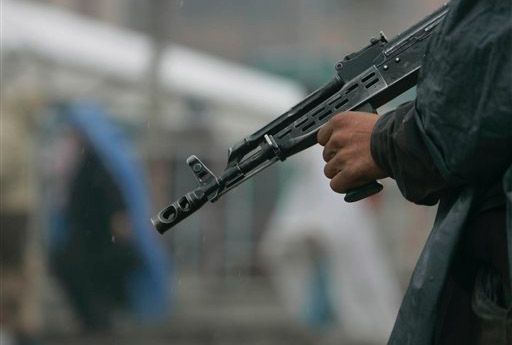 Прожженный на горячих тех ветрах,
В свой первый бой – как будто в бой последний,
Превозмогая живший в сердце страх…
 
Классный руководитель: Тем, кто первым вошел в Афганистан, было очень тяжело. Начались болезни. Из-за плохой воды почти все переболели, спать приходилось зачастую на земле. Это только к концу войны появились спальные мешки, а и то их на всех не хватало и не редко можно было увидеть отогревающихся ночью солдат у костра, вместо того, чтобы спать перед очередных боем. 
 
Звучит мелодия песни группы «Каскад» «Афганистан» 

Ведущий: Воевавшие дети – не воевавших отцов, так часто говорят об «афганцах».
Те, кто пересек афганскую границу в теперь уже далеком 1979 году, еще не знали к чему готовиться и что их ожидает. Они уходили в неизвестность. Какой это неизвестность предстала  им, теперь мы более или менее представляем. Сначала все считали дни, затем недели. Но дни и недели постепенно складывались в годы…

Ученик читает стихотворение «Первый бой» А. Карпенко
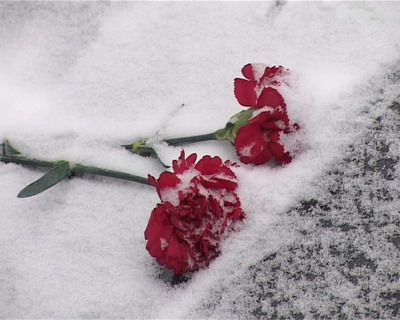 Ведущий: Афганская война длилась в два раза дольше,     чем Великая Отечественная.                               Ни кем никому не объявленная. 




   Вспоминать о службе тяжело и трудно! Сжимается сердце и становится больно!       Многих женщин война оставила без сыновей.  Многих сестер оставила без братьев, много домов она разрушила.
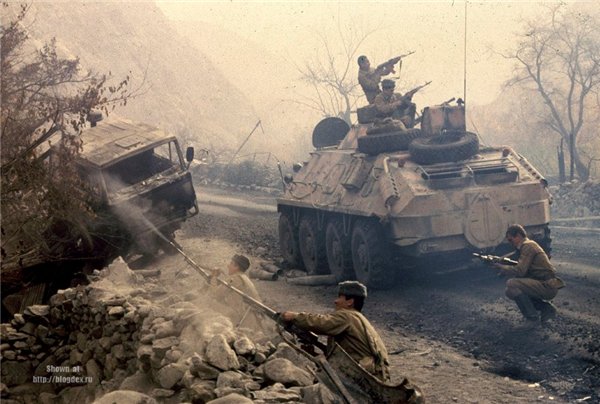 Ведущий: Водоворот времени  подхватил солдат и бросил их по течению, не подготовленных к смерти, и не знавших жизни. 

.
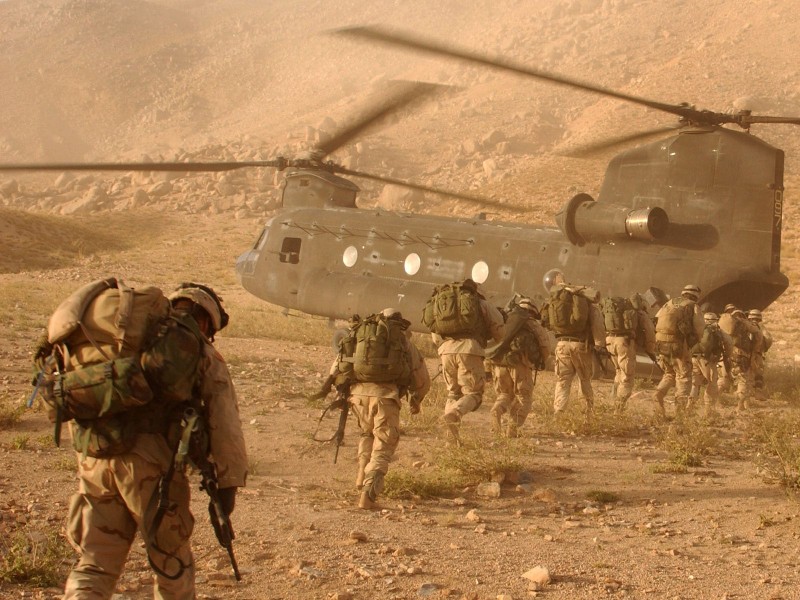 Война – это страшное слово. Когда его произносишь вслух, сразу видишь:  ужас,  разрушение,  безумие,  неизбежность, гибель всего живого. 
Вдвое тяжело воевать в чужой стране, защищать чужой народ, не понимая, на чьей стороне правда .
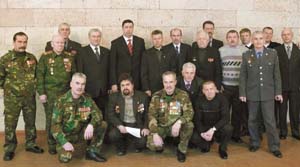 В нашем Лотошинском районе все солдаты вернулись домой.
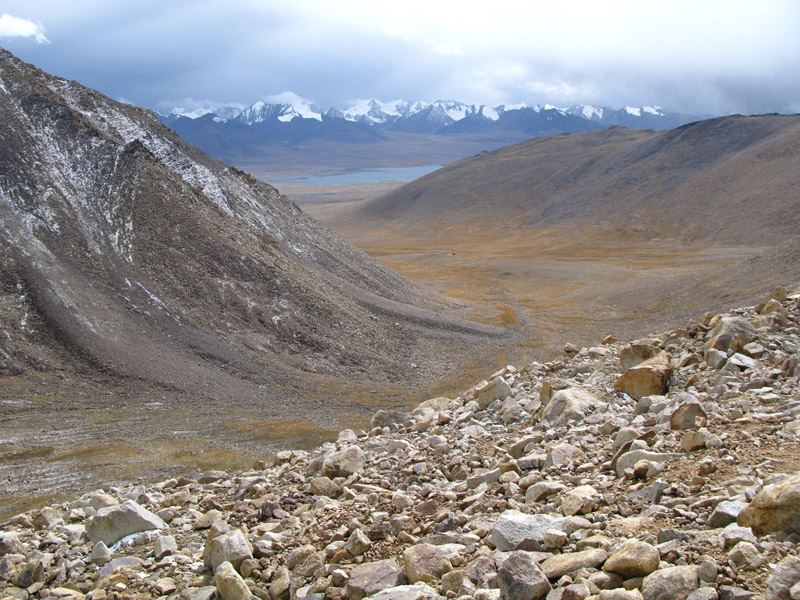 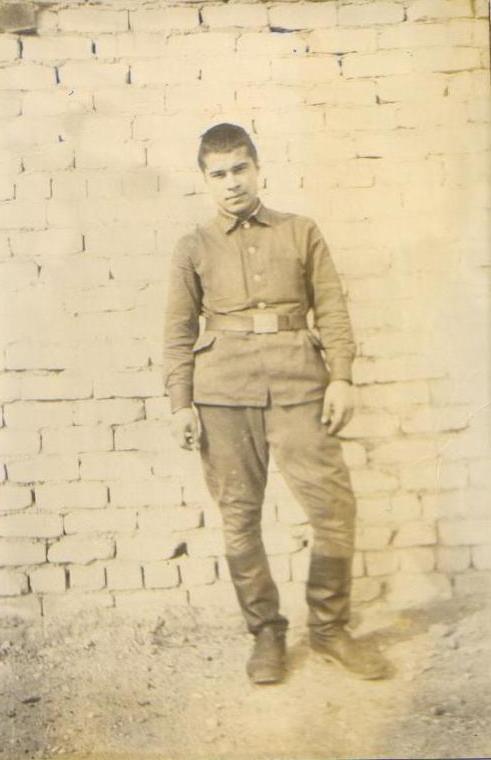 Слово предоставляется ученицы 10 класса Белиной Юлии.
Белин Вячеслав Яковлевич
Три месяца курс молодого бойца: физическая подготовка, изучение боевого оружия. Ребята рассказывали, что афганский народ очень трудолюбивый. Почва плохая: песок вперемежку с камнями, удобрений никаких. И все же два урожая в год собирают.
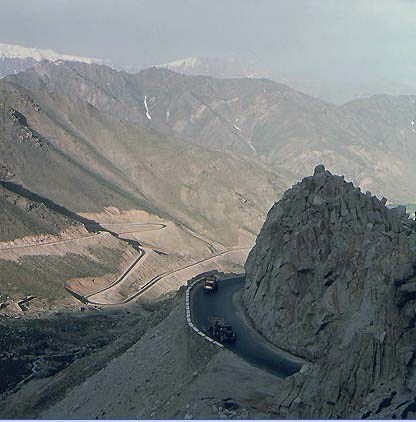 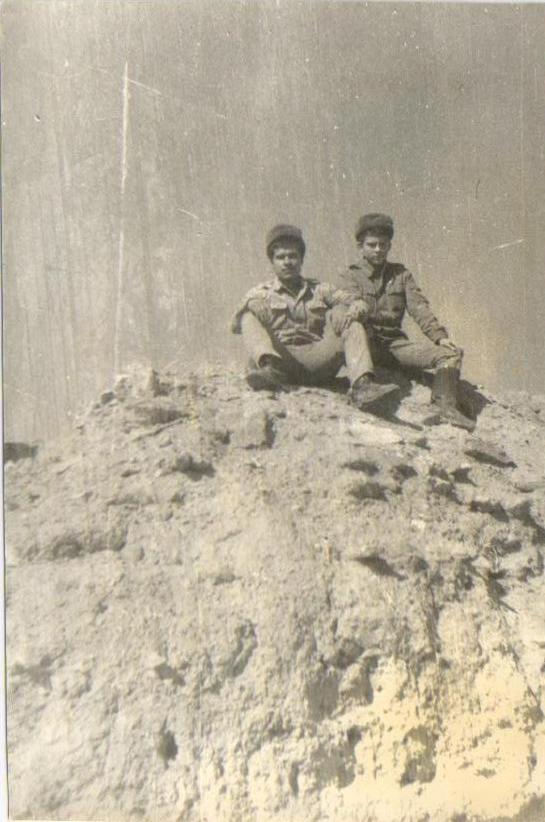 В первое время на задании ходил со старослужащими, присматривался, опыт перенимал. Потом уже узнал, что к чему. Когда уходили на операцию, брали с собой сухой поек (консервы, сухари), фляжку с водой, гранаты, патронов, сколько сумеешь унести, автомат, штык-нож, каску, маскхалат. Всего на тебе снаряжения – килограммов тридцать. А в горах каждый килограмм вдвое больше весит.
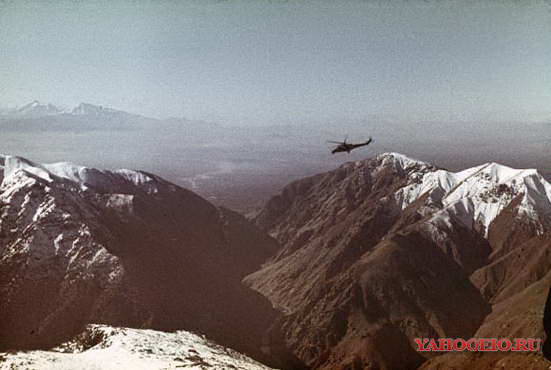 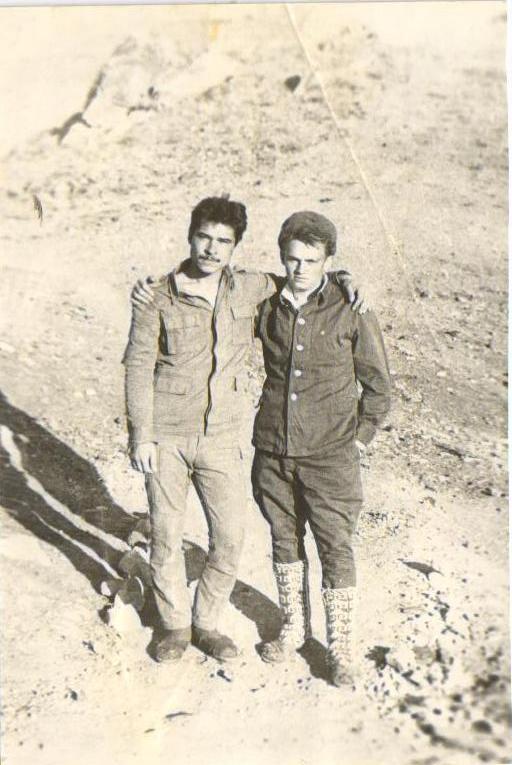 Магазины к автоматам готовили заранее. Вставляли патроны, клейкой изолентой присоединяли один магазин к другому с выступом, чтобы в бою без  задержек менять. Так каждая лишняя секунда человеческой жизни стоит.
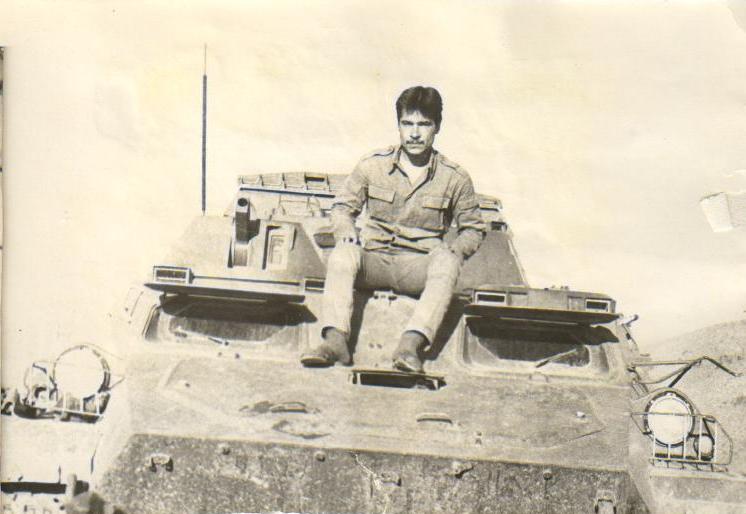 Все два года он был в Афганистане: сопровождал колонны, принимал участие в боевых действиях, приходилось стрелять. Выбора не было, либо ты, либо тебя убьют. За два года столько друзей было: кто погиб, а кто остался жив. Но папа помнит о них, я чувствую по его коротеньким записям в блокноте.       
  «Когда вернулся домой, что было, не помню - только слезы, плакали. Утром проснулся, в шесть часов, как по часам, увидел родные стены, кота, свернувшегося у моих ног, понял, что все – Афганистан стал моим прошлым. Об этом напоминают награды, и папа показал медаль «От благодарного афганского народа» и «Воину – интернационалисту».
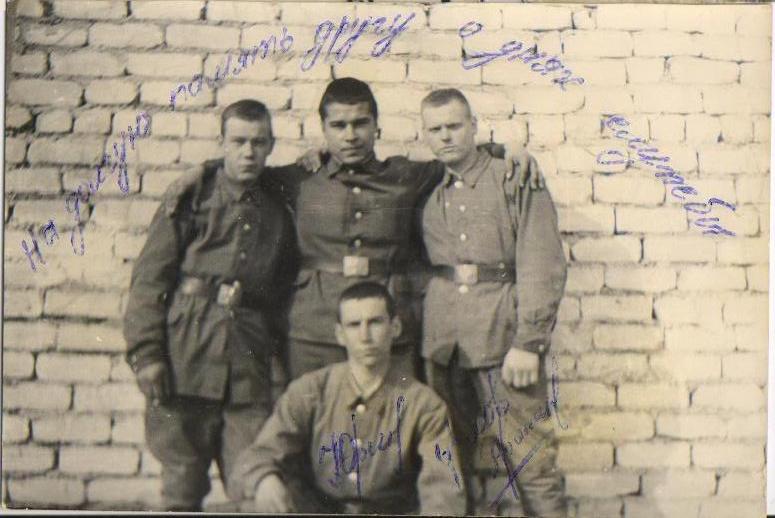 Мне он сказал: «Зачем же нас стричь под одну гребенку»? «Афганец» - это не профессия и даже не звание, это имя. 










Не всякий может его носить. Ведь все люди разные. А война – это не кадр из фильма, его не вырезать из памяти, она всегда будет жить в нас».
Там белый снег – в горах, как будто саван. 
«Зеленку» в марте все еще знобит. 
И этот снег пропитан кровью алой. 
Шестая рота в тех горах лежит
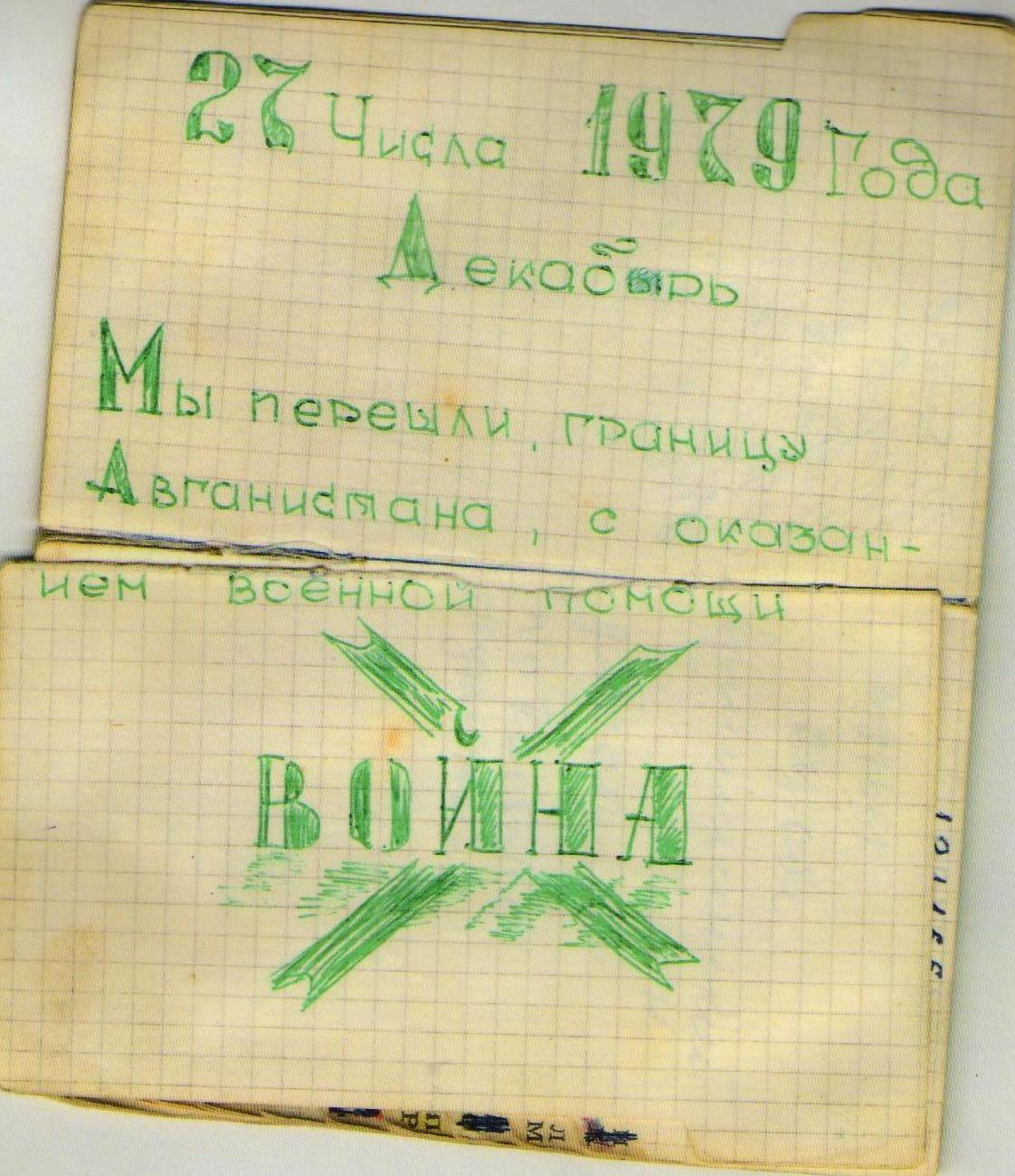 Слово предоставляется ученицы 8 класса Поздновой Виктории.
Звучит песня «Ордена»
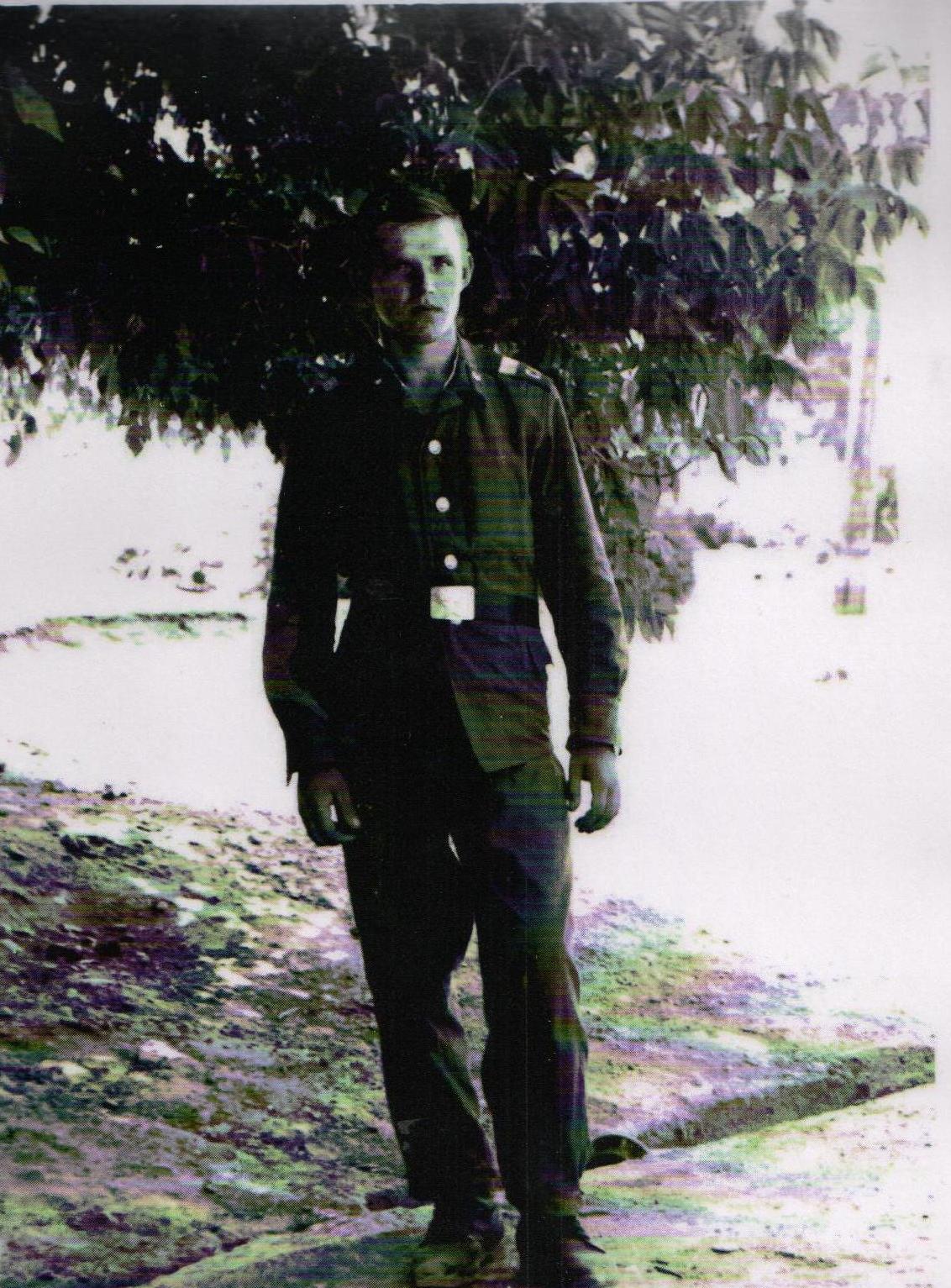 Позднов Владимир Васильевич
27 декабря 1979 г. Мы перешли границу  Афганистана.»
            Их рота готовилась к новогодним праздникам, когда в ночь с 26 на 27 декабря они были подняты по тревоге. Никто не знал, что происходит. Военный самолет. Несколько часов в воздухе. Тревога и неизвестность. Когда стали выгружать вещи, поняли, что находятся в другой стране. Зачем? Почему? Что происходит?. У всех на лицах были эти немые вопросы. Тогда им и объяснили, что  здесь, в Афганистане, они должны оказать военную помощь ( так предпочитали называть миссию русских солдат). « Мы  еще не до конца понимали, что  нас ждет.  Прошло несколько дней,  начались проблемы с питьевой водой,  тогда  пришел страх.»
            Я задала отцу вопрос: «Если вы не до конца понимали боевое задание, могли отказаться от него?» На что он ответил: «Нет . Я русский солдат. И если Родина отправила меня сюда, значит так нужно. Это мой долг». И прозвучало это так тихо,  без надрыва, без пафоса и сожаления.
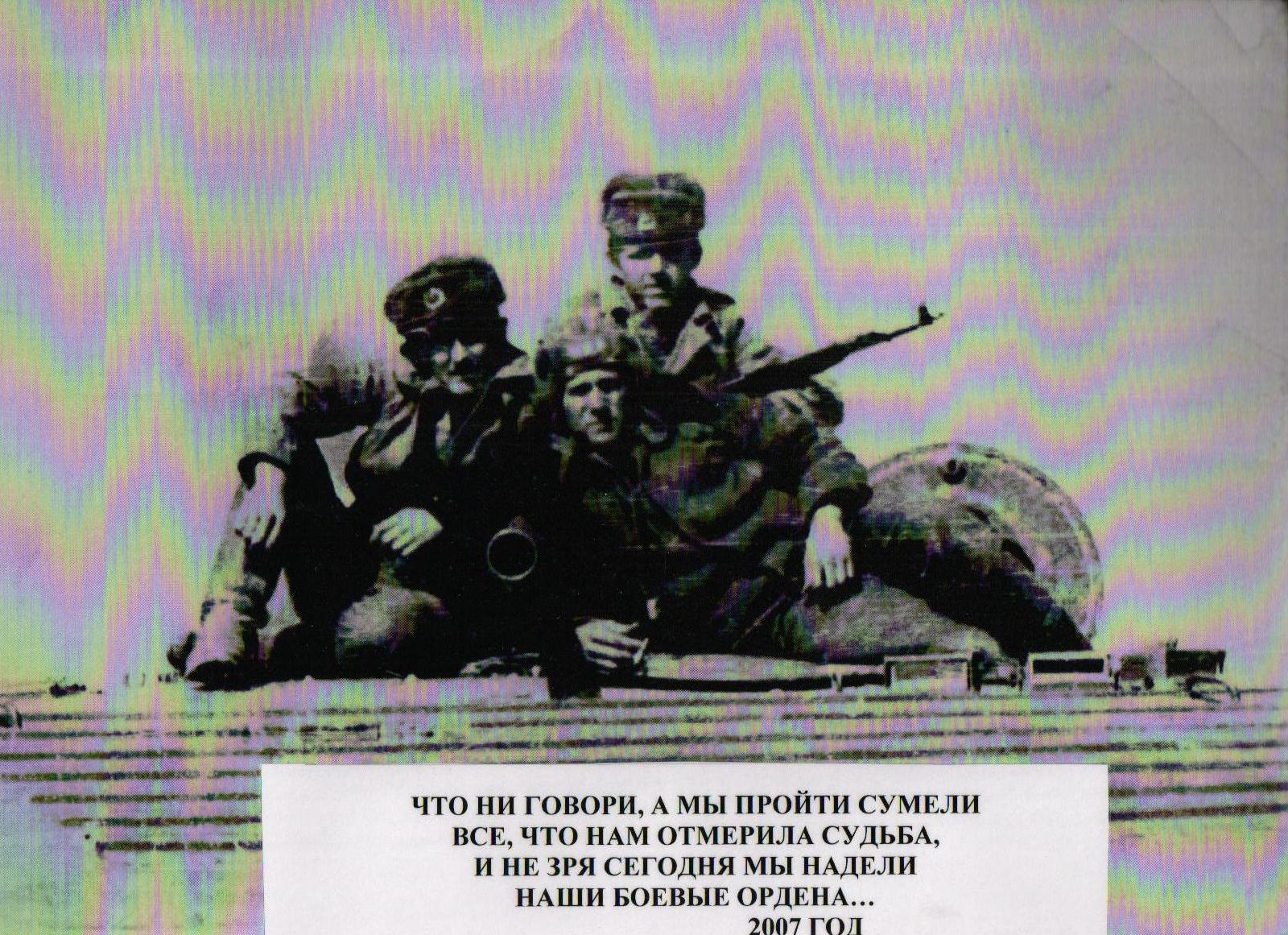 Условия были суровые. Их воинская часть располагалась возле города Герат. Спать приходилось на голой земле, завернувшись в шинель, еды тоже было очень мало, потому что они были «первыми». Надо было начинать строить хотя бы какое- то жилье. 







 Первые три месяца  все  было спокойно. А в марте первый раз пошел в рей,(так они называли выезд в горы), чтобы уничтожить банду «душманов», или «духов». Свой первый бой он помнит, как будто это было вчера. На мой вопрос: «Было ли страшно?» Папа отвечал: «Очень хотелось выжить. А самое страшное -  было стрелять в людей: ведь они ничего плохого нам не сделали. Но приходилось… иначе погибнешь сам».  Вообще-то папа не очень любит  вспоминать  про ту войну, но иногда, просматривая фотографии, он рассказывает…
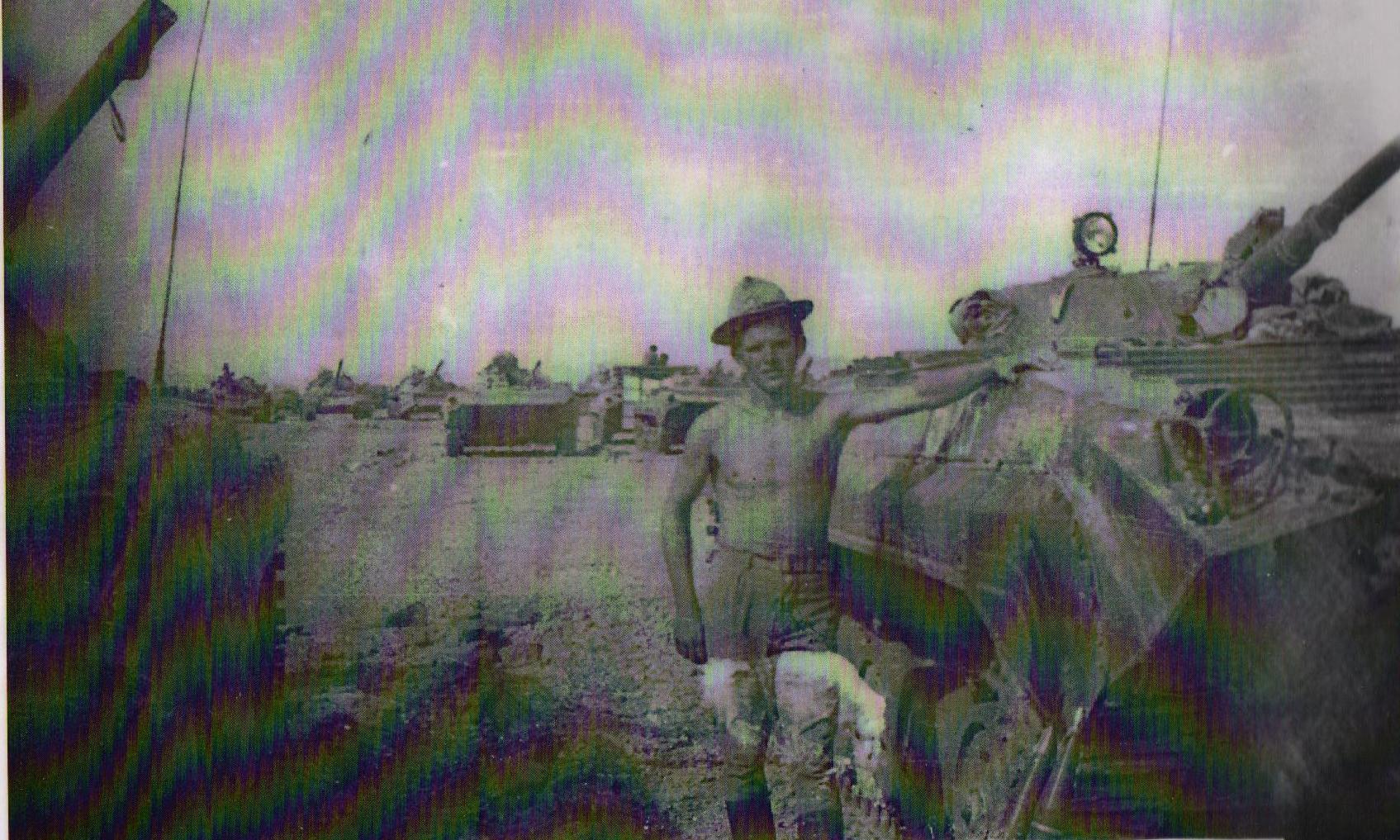 Погиб папин друг Костя. Гроб с телом отправили родным,  в ответ пришло письмо матери, обезумевшей от горя. Мама Кости спрашивала: «Сынки, за что вы воюете? Кто послал вас туда?». Она только что похоронила мужа, а вот теперь «Груз -200» - гроб с телом сына. Командир зачитал ее письмо перед всей ротой. Никто не мог спокойно слушать строки из письма, у папы до сих   пор подходит комок к горлу,  когда он  воспоминает  о них. Но никто из однополчан погибшего молодого бойца не сказал ни одного слова упрека в адрес родины , которая отправила защищать чужой народ. Истинный патриот никогда не посмеет обвинять родину в том , что она посылает на верную гибель своих лучших сынов , не успевших порадоваться жизни . В этом , я считаю , и проявляется одно из частных значений слова «патриот».Родину свою человек любит ее не за то , что она дала или не дала а вопреки всему .



















 Целый год папа провел на той войне. «Воевавшие дети невоевавших отцов,» - так называют этих ребят, которым  война сломала жизнь.  Он до сих пор не может  спокойно смотреть  фильмы про «свою войну», как  иногда ее называет.  Часто с горькой иронией вспоминает, что два раза был представлен к медали «За боевые заслуги», но так и не получил ее, наверное, потому что правительство не  предполагало , что война  затянется на десять лет. Папа говорит, что память, надежно  запечатлевшая  все события войны, всегда с ним, и не важно , есть ли  награды или их нет. Русский воин не ждет наград.
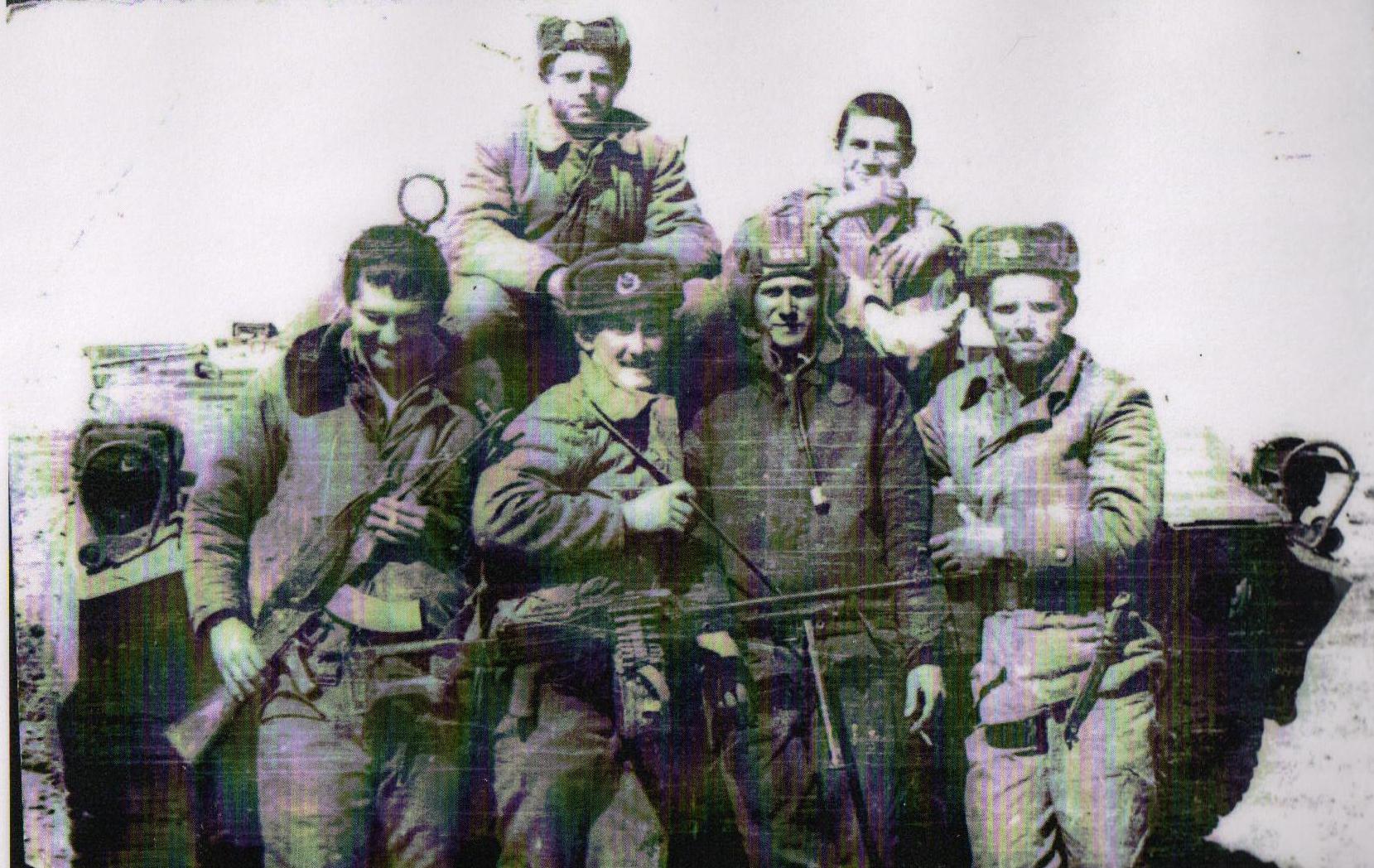 «Однажды их роту в ущелье  «зажала» банда. Заканчивались сухари, боеприпасов оставалось совсем мало, все ребята  написали прощальные письма домой,  мысленно расстались друг с другом, избегая смотреть в глаза. . Все понимали, что жить им осталось совсем немного. «Смотрим на небо- очень не хочется умирать, обидно, что умирать придется за чужой народ, чужую страну. Казалось все каким-то нелепым. За что? Этот вопрос вертелся в голове у всех, но вслух его никто не произносил». Только маленький блокнот, верный спутник, аккуратно «запоминал» каждое мгновение. Бумага все стерпит. Папа говорит: « Столько отчаяния и боли в глазах ребят  я больше никогда не видел. И вдруг… Все резко подняли головы, стали прислушиваться. Слезы, только не знаю, как их назвать, потекли  у всех  из глаз. На помощь пришли  вертолетчики.  Нас не забыли!!! Трудно передать  словами это чувство.
















 Такое письмо получила и моя мама. Написанное карандашом, оно хранит всю боль , страдания, слезы. . Много лет спустя папа сказал ей, что в этом письме он прощался с ней.

  Тяжелее всего было, когда погибали  друзья. И  предсмертное недоумение: «За что?» всякий раз сотрясавшее раскаленный воздух Афганистана, оставалось без ответа.
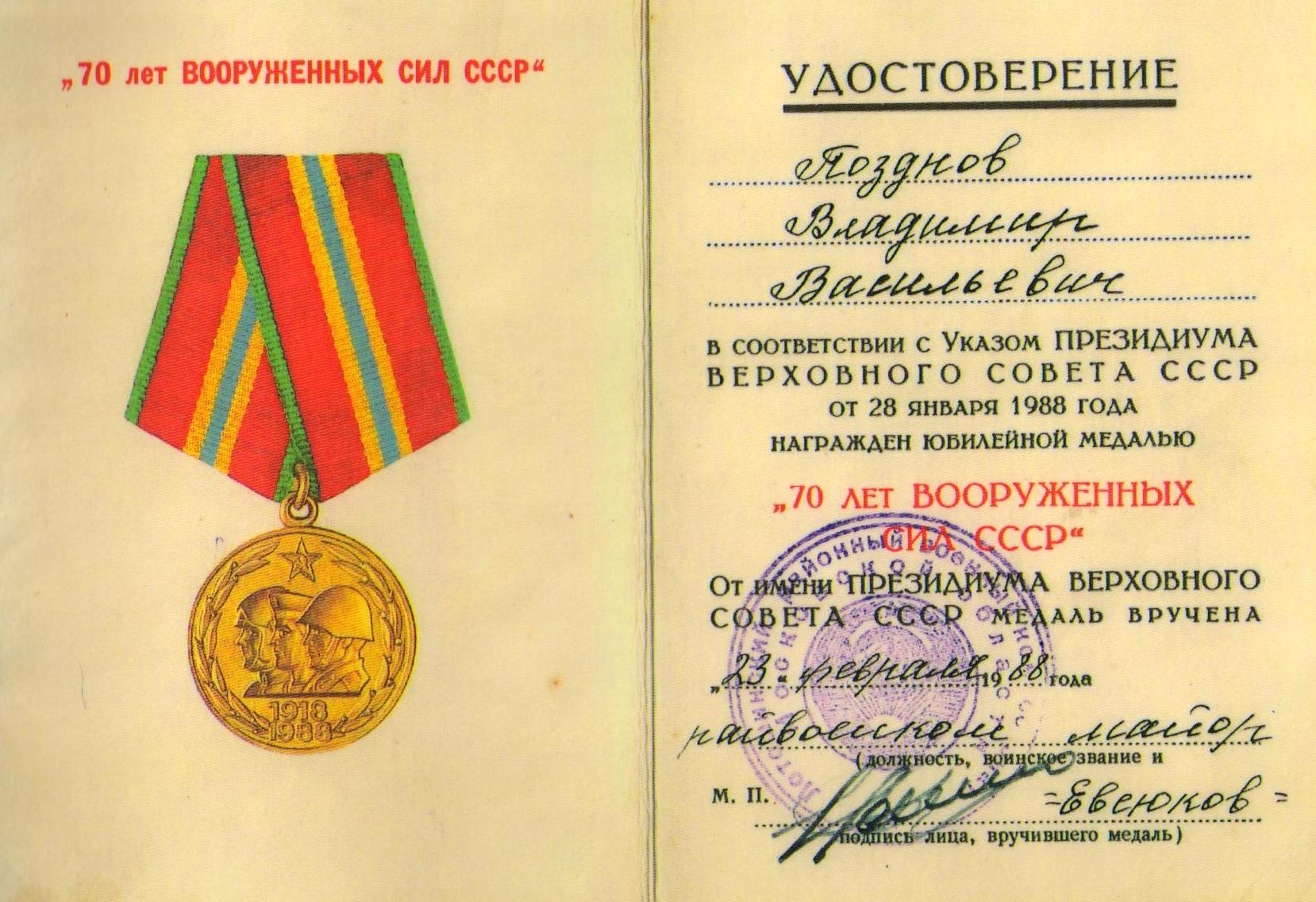 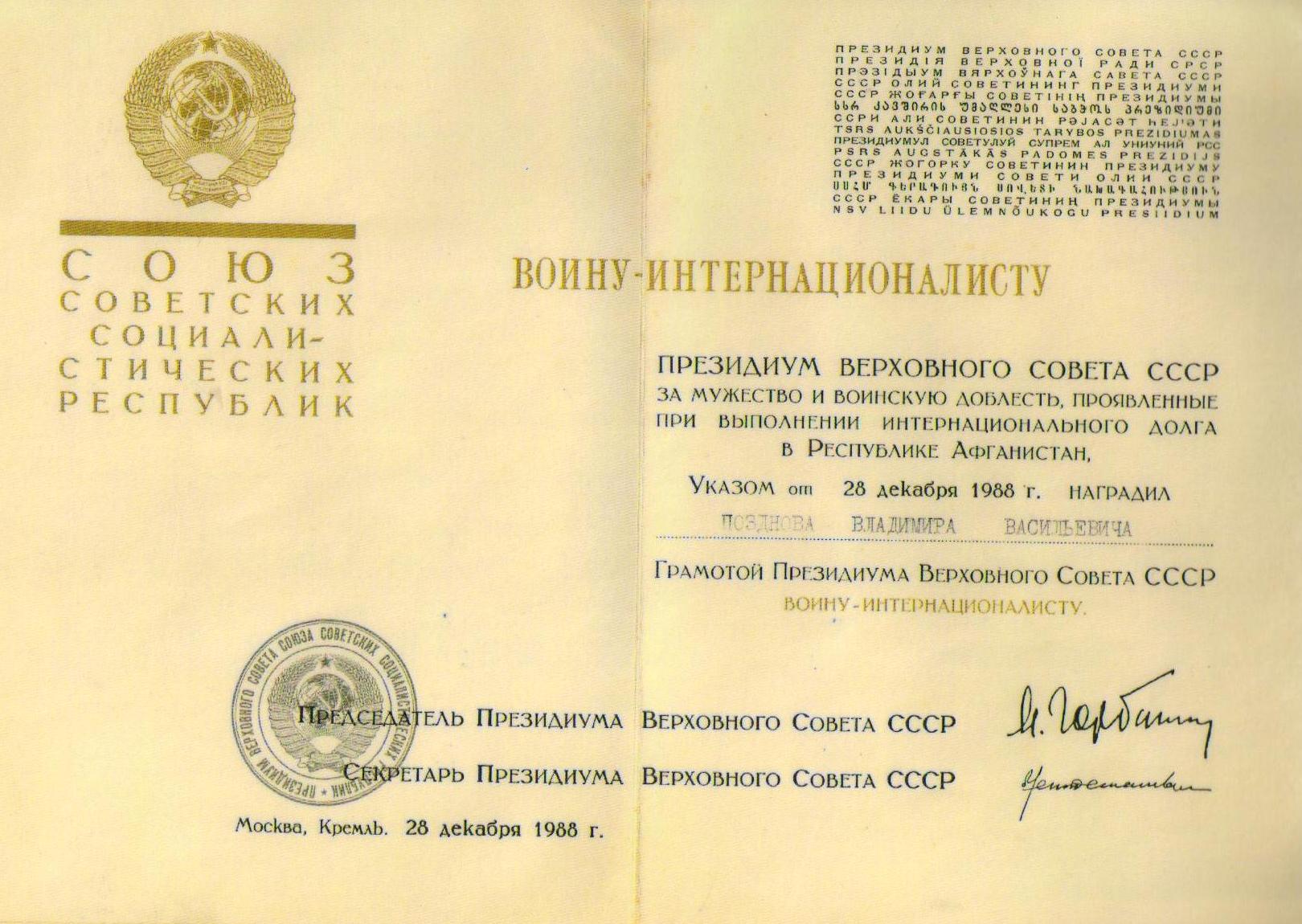 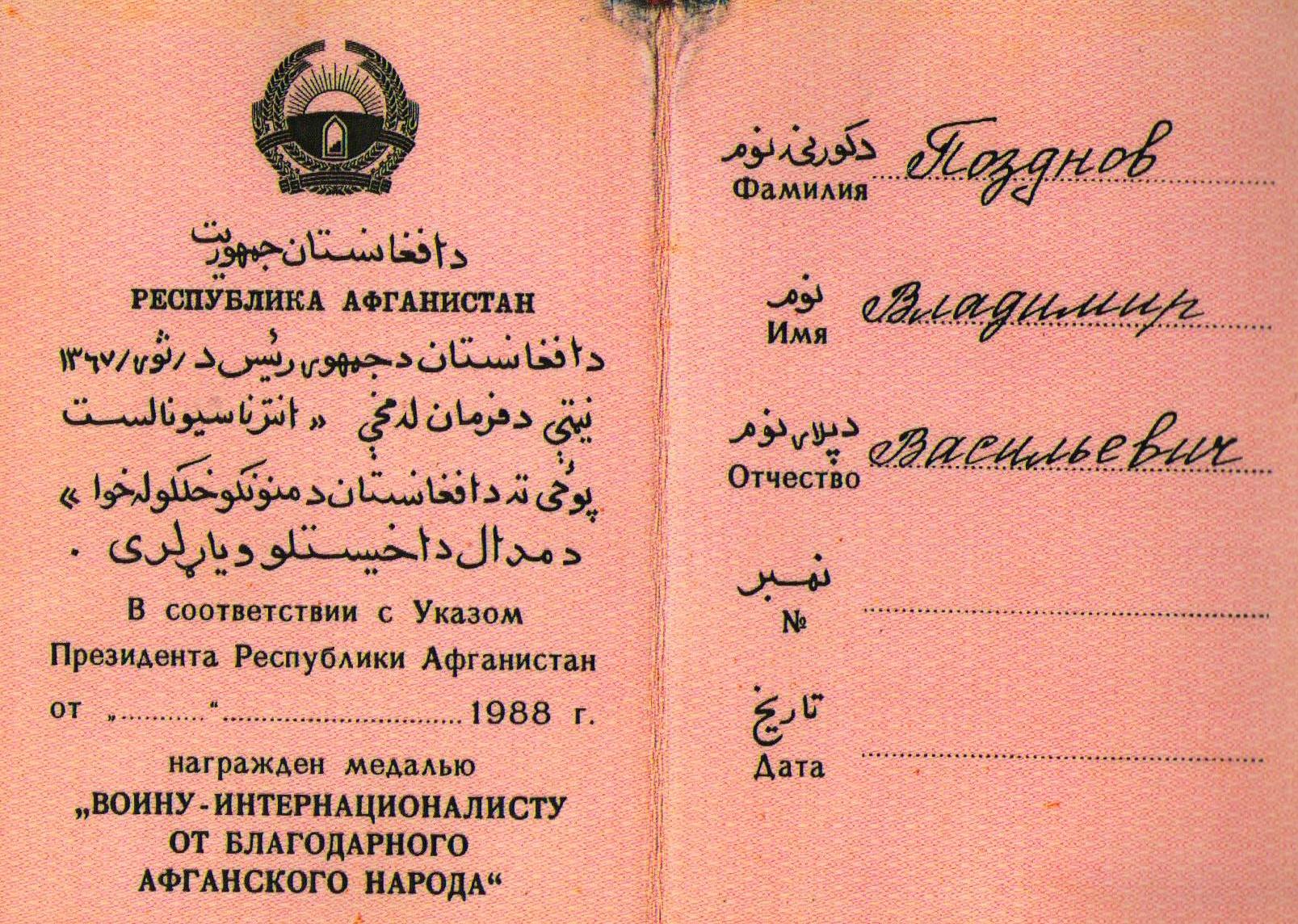 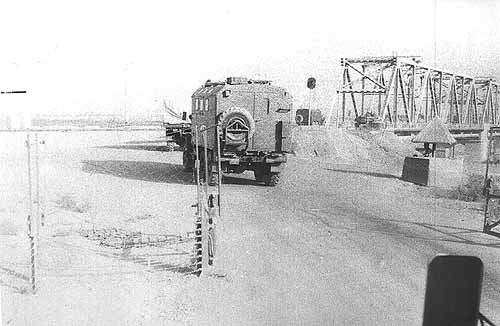 Военные действия в Афганистане оставили глубокие зарубки на сердце. Много лет папа не мог спокойно спать по ночам, искал под подушкой автомат,  приказывал что-то,( ведь он был командиром отделения ), изредка  доставал свой блокнот, но сил  хватало только на первую страницу: сразу становилось тяжело, горько, больно.
 … Записная книжка хранится в нашем доме.  Теперь, когда прошло много лет, папа листает ее и вспоминает своих ребят, в ней их имена и фамилии, домашние адреса и дни рождения, но  особая  пометка  стоит напротив фамилий погибших.



   Военная дружба – самая крепкая. Много лет папа поддерживал связь со своим однополчанином из Украины – Михаилом Романцом. Каждое письмо начиналось со слов «Здравствуй, командир!» и обязательно слова благодарности. Папа спас ему жизнь, вытащив из горящей  БМП ( боевая машина пехоты). Он понимал, что рисковал своей жизнью, но тогда ( я уверена и сейчас!) ни на секунду не задумывался: идти или нет. Помочь близкому человеку (а их всех сплотила война) –это проявление одной из созидающих сил патриотизма. Наша страна распалась -  и связь оборвалась.
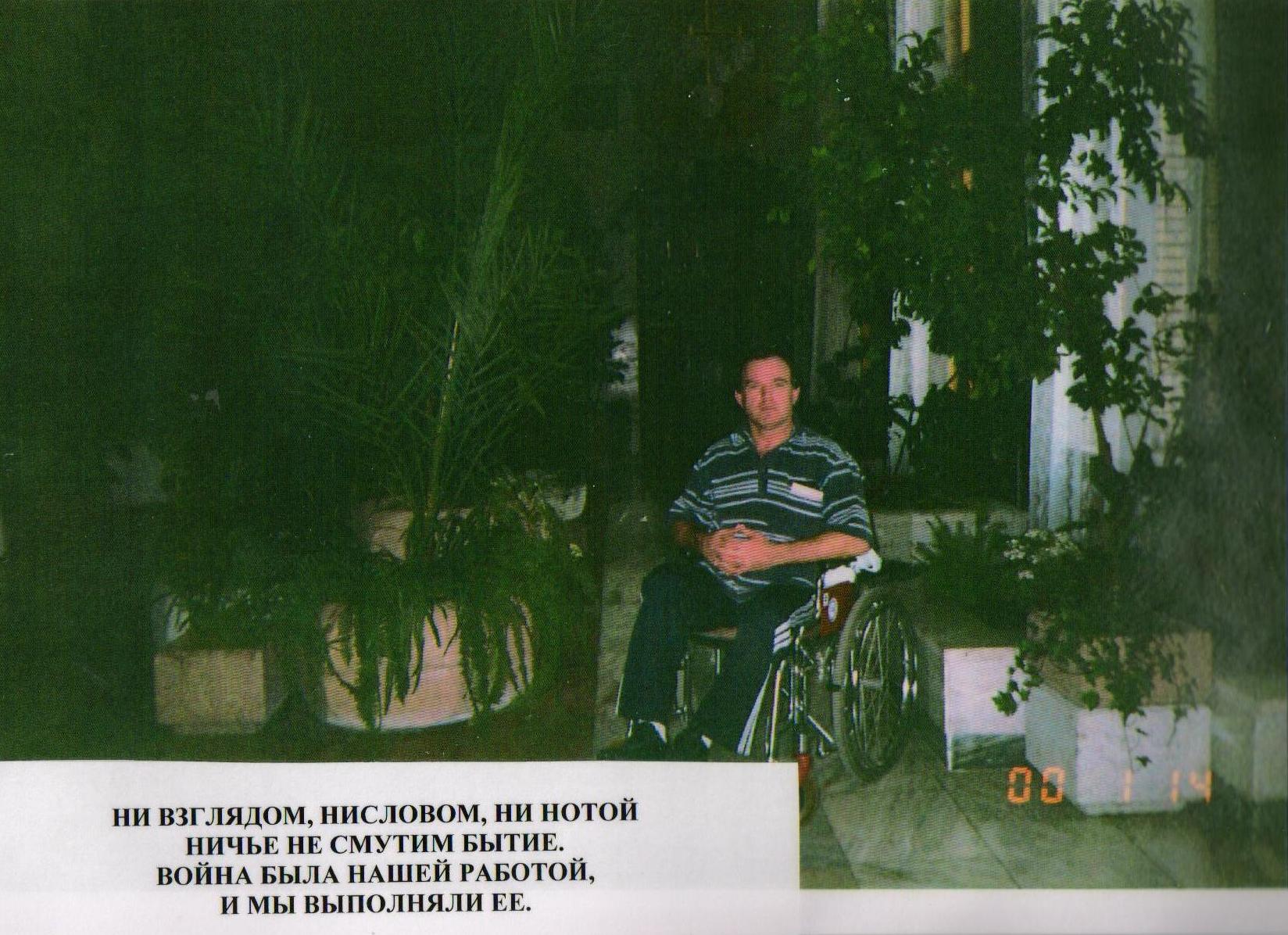 Сейчас папа очень часто встречается с афганцами,  их  роднит одно- память. Он говорит, что чувствует себя счастливым после этих  встреч. А я считаю, что они совсем не такие, как все, а какие-то особенные. Хотя многих из них та война сломала. Не каждый смог жить в  мире без войны: кто-то сломался  и стал пить, кто - то стал бандитом, потому что не смог найти  свое место. И много таких, которые  выбрали правильную дорогу, как  мой папа. 














 Только сейчас я поняла, почему тогда у меня  папа отнял записную книжку.  Для него это  единственное, что  хранит историю ужаса, который ему пришлось пережить, что может правдиво рассказать нам, его детям, о мужестве русского солдата.
   В настоящее время мой  папа прикован к инвалидной коляске. Эта  трагедия произошла с ним в мирной жизни, но он говорит, что  именно та война  помогает ему выжить сегодня.


Приложение №1 сочинение Поздновой Виктории.
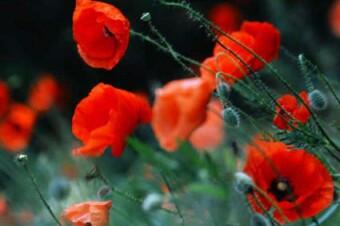 Ведущий: Возможно, кто-то скажет, что их нужно пожалеть…Нет…Они не нуждаются в жалости. А вот мужества и гордости им не обойтись. Это проникло с войной в их сердца и сознание.
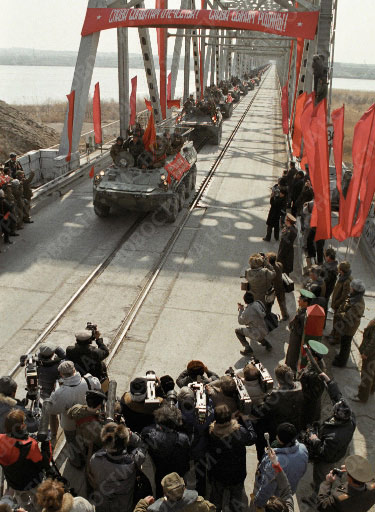 Ведущий: 15 Февраля 1979 года условную линию границы, проходящую по мосту через Амударью, пересек русский воин – генерал лейтенант Б.В. Громов.
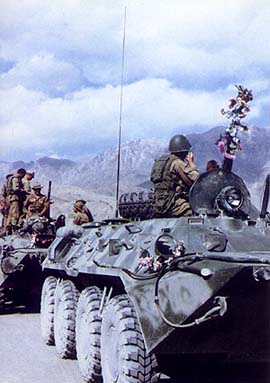 В этот день завершился вывод из Афганистана ограниченного контингента советских войск.
Они вернулись в общество, чтобы обрести мир и покой. Они принесли с собой желание рассказать обществу правду о честно выполненном долге, об утерянных друзьях, о добром отношении к людям. 






А еще принесли - песни горькие, но чистые и искренние.
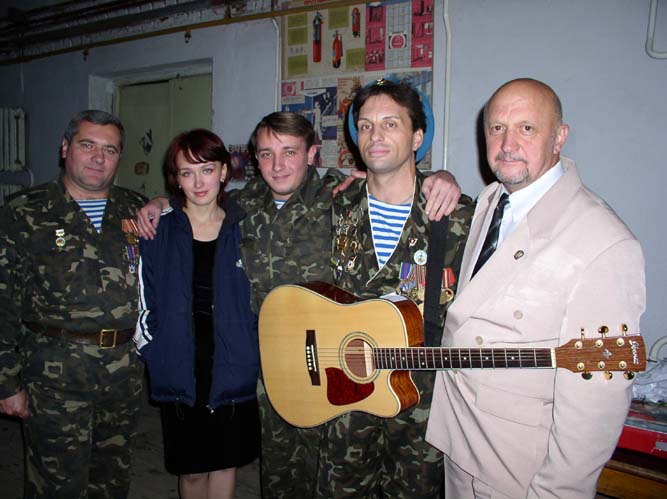 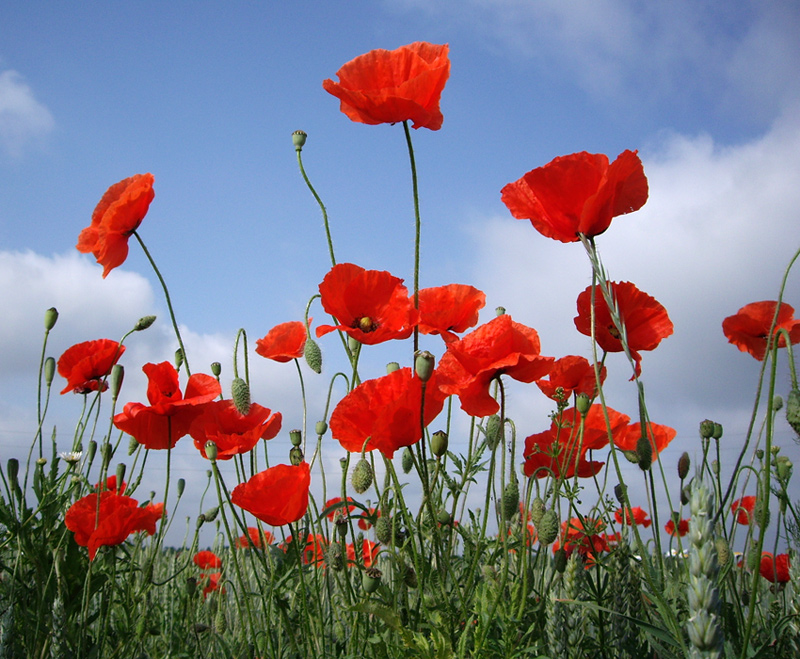 Мне не случайно кажется порою:
Нет в мире долговечней ничего,
Чем имя настоящего героя
Чем слава негасимая его!
Объявляется минута молчания и звучит песня «Офицеры».
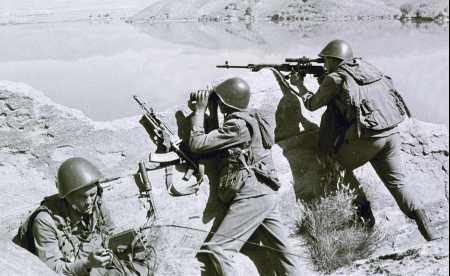 Сражения кончаются, а история вечна. Ушла в историю и афганская война. 







Но еще долго станут тревожить нас все голоса погибших и живых – война не проходит бесследно.
Приложение №1 сочинение Белиной Юлии


Прошла война, прошла страда,
Но боль взывает к людям!
Давайте, люди, никогда
Об этом не забудем.
 
      Наконец то я сумела найти тот особый подход к папе, узнала о том, как он служил. Он не говорил, не рассказывал. Я смотрела на него умоляющим взглядом, что он подошел к книжному шкафу и дал мне небольшой блокнот, сказал: «Читай!», а сам вышел из комнаты.
     15 ноября 1984 год – день прибытия в Афганистан 9 перелет от Москвы до Кабула).
      Три месяца курс молодого бойца: физическая подготовка, изучение боевого оружия. Ребята рассказывали, что афганский народ очень трудолюбивый. Почва плохая: песок вперемежку с камнями, удобрений никаких. И все же два урожая в год собирают. В первое время на задании ходил со старослужащими, присматривался, опыт перенимал. Потом уже узнал, что к чему. Когда уходили на операцию, брали с собой сухой поек (консервы, сухари), фляжку с водой, гранаты, патронов, сколько сумеешь унести, автомат, штык-нож, каску, маскхалат. Всего на тебе снаряжения – килограммов тридцать. А в горах каждый килограммов тридцать. А в горах каждый килограмм вдвое больше весит. Магазины к автоматам готовили заранее. Вставляли патроны, клейкой изолентой присоединяли один магазин к другому с выступом, чтобы в бою без  задержек менять. Так каждая лишняя секунда человеческой жизни. 
      А следующие листы? Стоят числа, месяцы, год и краткое описание. Читать трудно.
  Все два года он был в Афганистане: сопровождал колонны, принимал участие в боевых действиях, приходилось стрелять. Выбора не было, либо ты, либо тебя убьют. За два года столько друзей было: кто погиб, а кто остался жив. Но папа помнит о них, я чувствую по его коротеньким записям в блокноте.
      Когда я закончила читать, папа вошел в комнату сразу же стал говорить, сев рядом со мной.
      «Когда вернулся домой, что было, не помню - только слезы, плакали. 
      Утром проснулся, в шесть часов, как по часам, увидел родные стены, кота, свернувшегося у моих ног, понял, что все – Афганистан стал моим прошлым. Об этом напоминают награды, и папа показал медаль «От благодарного афганского народа» и «Воину – интернационалисту». Вот, видишь, Марина, какой у нас с тобой, оказывается, папа. Я думаю, когда ты приедешь, мы сядем всей семьей и пусть папа побольше расскажет о своей службе.
      Мне он сказал: «Зачем же нас стричь под одну гребенку»? «Афганец» - это не профессия и даже не звание, это имя. Не всякий может его носить. Ведь все люди разные. А война – это не кадр из фильма, его не вырезать из памяти, она всегда будет жить в нас».
      Два воина в нашей семье, но одного нет с нами, нашего прадедушки.
 
                                     Я хочу, чтобы солнце сияло,
                                 Но не только над нашей страной.
                                     Чтобы дети на всей планете
                                     Улыбались вместе со мной.
Приложение №2 сочинение Поздновой Виктории.
Мы - патриоты! Но нет никого , 
Кому бы вся планета была родней ,
Кто бы желал от сердца всего ,
Чтобы люди счастливыми жили на ней 
С.Щипачев
   Люди часто говорят очень красиво о своей любви к Родине, называют себя настоящими патриотами, но часто забывают истинное значение слово «патриотизм» и , вследствие этого , не подкрепляют его делами .А ведь не случайно мы родились в такой большой стране , как Россия, богатой на исторические события , всегда славившейся своими талантами .Не может человек , воспитанный в лучших русских традициях , не быть патриотом .Однако 21 век устанавливает свои правила , стирающие из сознания простого обывателя такие значимые понятия , как «патриот» и «патриотизм» 
   Не одно столетие живет в русском лексиконе слово «патриот», называющее так человека , который любит свое отечество , предан своему народу , родине .Еще Н.Лесков справедливо сказал в своем бессмертном произведении «Левша» : «Мы своему отечеству верно преданные». Быть патриотом – наша обязанность , главный жизненный принцип .Все , что мы делаем , должно быть во благо России . А если мы откажемся от этого принципа , будем искать личную выгоду , то этим самым предадим всех тех , кто защищал в Великую Отечественную войну Родину, кто выполнял нелегкую миротворческую миссию за границей, кто сейчас бережно хранит память о прошлом и, не покладая рук, делает все для счастливого  настоящего и светлого будущего?
   Я не собираюсь «плыть по течению», потому что мой папа преподал замечательный урок патриотизма, о котором и   хочу  рассказать.
   Как все маленькие дети, я любила доставать вещи, которые не разрешали трогать родители. Однажды мне удалось найти маленькую книжечку с пожелтевшими от времени страницами, и сразу же захотелось что-нибудь нарисовать в ней. Папа, увидев блокнот в моих руках, вдруг резко выхватил его у меня и бережно убрал. Я не могла понять, что в ней такое.
 Прошло несколько лет. Я пошла в школу, научилась читать. И снова мне на глаза попалась эта записная книжечка. Сразу вспомнилось, как папа отобрал ее, но теперь я и сама могла прочитать, что там написано. Положила ее перед собой и начала листать.  На самой первой странице была надпись:                 «27 декабря 1979 г. Мы перешли границу  Афганистана. ВОЙНА» ( слово «война» было особенно выделено). И только  тогда я многое поняла. Родители часто говорили про Афганистан. И почему-то папа всегда «менялся в лице».
  Война – это страшное слово. Кода его произносишь вслух, сразу видишь:  ужас,  разрушение,  безумие,  неизбежность, гибель всего живого. Вдвое тяжело воевать в чужой стране, защищать чужой народ, не понимая, на чьей стороне правда .Человек , который был на войне , лучше всех понимает . что значит быть патриотом .
 Что пришлось пережить моему папе, Позднову Владимиру Васильевичу, 19- летнему парню,  никто никогда не узнает.
   Их рота готовилась к новогодним праздникам, когда в ночь с 26 на 27 декабря они были подняты по тревоге. Никто не знал, что происходит. Военный самолет. Несколько часов в воздухе. Тревога и неизвестность. Когда стали выгружать вещи, поняли, что находятся в другой стране. Зачем? Почему? Что происходит?. У всех на лицах были эти немые вопросы. Тогда им и объяснили, что  здесь, в Афганистане, они должны оказать военную помощь ( так предпочитали называть миссию русских солдат). Папа вспоминает:  « Мы  еще не до конца понимали, что  нас ждет.  Прошло несколько дней,  начались проблемы с питьевой водой,  тогда  пришел страх.»
   Я задала отцу вопрос: «Если вы не до конца понимали боевое задание, могли отказаться от него?» На что он ответил: «Нет . Я русский солдат. И если Родина отправила меня сюда, значит так нужно. Это мой долг». И прозвучало это так тихо,  без надрыва, без пафоса и сожаления.
Условия были суровые. Их воинская часть располагалась возле города Герат. Спать приходилось на голой земле, завернувшись в шинель, еды тоже было очень мало, потому что они были «первыми». Надо было начинать строить хотя бы какое- то жилье. 
 Первые три месяца  все  было спокойно. А в марте папа первый раз пошел в рейд,( так они называли выезд в горы), чтобы уничтожить банду «душманов», или «духов». Свой первый бой он помнит, как будто это было вчера. На мой вопрос: «Было ли страшно?» Папа отвечал: «Очень хотелось выжить. А самое страшное -  было стрелять в людей: ведь они ничего плохого нам не сделали. Но приходилось… иначе погибнешь сам».  Вообще-то папа не очень любит  вспоминать  про ту войну, но иногда, просматривая фотографии, он рассказывает…
   Однажды их роту в ущелье  «зажала» банда. Заканчивались сухари, боеприпасов оставалось совсем мало, все ребята  написали прощальные письма домой,  мысленно расстались друг с другом, избегая смотреть в глаза. . Все понимали, что жить им осталось совсем немного. «Смотрим на небо- очень не хочется умирать, обидно, что умирать придется за чужой народ, чужую страну. Казалось все каким-то нелепым. За что? Этот вопрос вертелся в голове у всех, но вслух его никто не произносил». Только маленький блокнот, верный спутник, аккуратно «запоминал» каждое мгновение. Бумага все стерпит. Папа говорит: « Столько отчаяния и боли в глазах ребят  я больше никогда не видел. И вдруг… Все резко подняли головы, стали прислушиваться. Слезы, только не знаю, как их назвать, потекли  у всех  из глаз. На помощь пришли  вертолетчики.  Нас не забыли!!! Трудно передать  словами это чувство.
  Такое письмо получила и моя мама. Написанное карандашом, оно хранит всю боль , страдания, слезы. . Много лет спустя папа сказал ей, что в этом письме он прощался с ней.
Тяжелее всего было, когда погибали  друзья. И  предсмертное недоумение: «За что?» всякий раз сотрясавшее раскаленный воздух Афганистана, оставалось без ответа. 
  Погиб папин друг Костя. Гроб с телом отправили родным,  в ответ пришло письмо матери, обезумевшей от горя. Мама Кости спрашивала: «Сынки, за что вы воюете? Кто послал вас туда?». Она только что похоронила мужа, а вот теперь «Груз -200» - гроб с телом сына. Командир зачитал ее письмо перед всей ротой. Никто не мог спокойно слушать строки из письма, у папы до сих   пор подходит комок к горлу,  когда он  воспоминает  о них. Но никто из однополчан погибшего молодого бойца не сказал ни одного слова упрека в адрес родины , которая отправила защищать чужой народ. Истинный патриот никогда не посмеет обвинять родину в том , что она посылает на верную гибель своих лучших сынов , не успевших порадоваться жизни . В этом , я считаю , и проявляется одно из частных значений слова «патриот».Родину свою человек любит ее не за то , что она дала или не дала а вопреки всему .
  Целый год папа провел на той войне. «Воевавшие дети невоевавших отцов,» - так называют этих ребят, которым  война сломала жизнь.  Он до сих пор не может  спокойно смотреть  фильмы про «свою войну», как  иногда ее называет.  Часто с горькой иронией вспоминает, что два раза был представлен к медали «За боевые заслуги», но так и не получил ее, наверное, потому что правительство не  предполагало , что война  затянется на десять лет. Папа говорит, что память, надежно  запечатлевшая  все события войны, всегда с ним, и не важно , есть ли  награды или их нет. Русский воин не ждет наград.
   Военные действия в Афганистане оставили глубокие зарубки на сердце. Много лет папа не мог спокойно спать по ночам, искал под подушкой автомат,  приказывал что-то,( ведь он был командиром отделения ), изредка  доставал свой блокнот, но сил  хватало только на первую страницу: сразу становилось тяжело, горько, больно.
… Записная книжка хранится в нашем доме.  Теперь, когда прошло много лет, папа листает ее и вспоминает своих ребят, в ней их имена и фамилии, домашние адреса и дни рождения, но  особая  пометка  стоит напротив фамилий погибших.
    Военная дружба – самая крепкая. Много лет папа поддерживал связь со своим однополчанином из Украины – Михаилом Романцом. Каждое письмо начиналось со слов «Здравствуй, командир!» и обязательно слова благодарности. Папа спас ему жизнь, вытащив из горящей  БМП ( боевая машина пехоты). Он понимал, что рисковал своей жизнью, но тогда ( я уверена и сейчас!) ни на секунду не задумывался: идти или нет. Помочь близкому человеку (а их всех сплотила война) –это проявление одной из созидающих сил патриотизма. Наша страна распалась -  и связь оборвалась.
  Сейчас папа очень часто встречается с афганцами,  их  роднит одно- память. Он говорит, что чувствует себя счастливым после этих  встреч. А я считаю, что они совсем не такие, как все, а какие-то особенные. Хотя многих из них та война сломала. Не каждый смог жить в  мире без войны: кто-то сломался и стал пить, кто - то стал бандитом, потому что не смог найти  свое место. И много таких, которые  выбрали правильную дорогу, как  мой папа. 
  Только сейчас я поняла, почему тогда у меня  папа отнял записную книжку.  Для него это  единственное, что  хранит историю ужаса, который ему пришлось пережить, что может правдиво рассказать нам, его детям, о мужестве русского солдата.
   В настоящее время мой  папа прикован к инвалидной коляске. Эта  трагедия произошла с ним в мирной жизни, но он говорит, что  именно та война  помогает ему выжить сегодня.
  Что же мы, молодые, живущие, как справедливо заметил В.Высоцкий, в «королевстве, где все тихо и складно, где ни войн, ни катаклизмов, ни бурь», обязательно должны ждать новых потрясений, чтобы возродить мощный патриотический дух России? Я думаю, прежде  всего, мы должны себе задать простой вопрос: « А что я сделал для своей страны?». Самое главное – жить, ориентируясь на настоящие жизненные ценности, прийти на помощь Родине по первому зову, не думая о правильности приказа, как это сделал мой папа.
 Настоящий патриот своей страны воспитывается с детства. Сначала мы должны научиться помнить о подвигах наших отцов. И это самое главное именно сегодня , когда у нас дома не все так хорошо , как хотелось бы..